Bits & Bytes:
Audio feedback when grading online
Wednesday, October 19, 2023
Facilitator:
Ken Jeffery
[Speaker Notes: Title slides
There are five different title slide image options. Text boxes can be customized or deleted. 

Add a slide: Under the ‘Home’ menu, click on ‘New Slide’ and select the layout you would like to use. 
Duplicate a slide: In the left navigation window, right-click on the slide you would like to duplicate and select ‘Duplicate Slide’.
Delete a slide: In the left navigation window, right-click on the slide you would like to delete and select ‘Delete Slide’.]
Web address: 
oer.royalroads.ca

Google search terms: 
Royal Roads OER

Page name:
Bits & Bytes
Bits & Bytes Series
What are Bits & Bytes sessions?
Drop-in, single-topic, practical sessions about teaching with technology at RRU
Offered on an ongoing basis on the first and third Wednesday of each month, at 12:00pm – 12:30pm 
Sessions will include a demo and explanation + time for Q&A
No registration or participation required! Just show up. 
Cameras and microphones are optional, so please feel free to simply listen while you enjoy your lunch.
Use the same link & password each time.
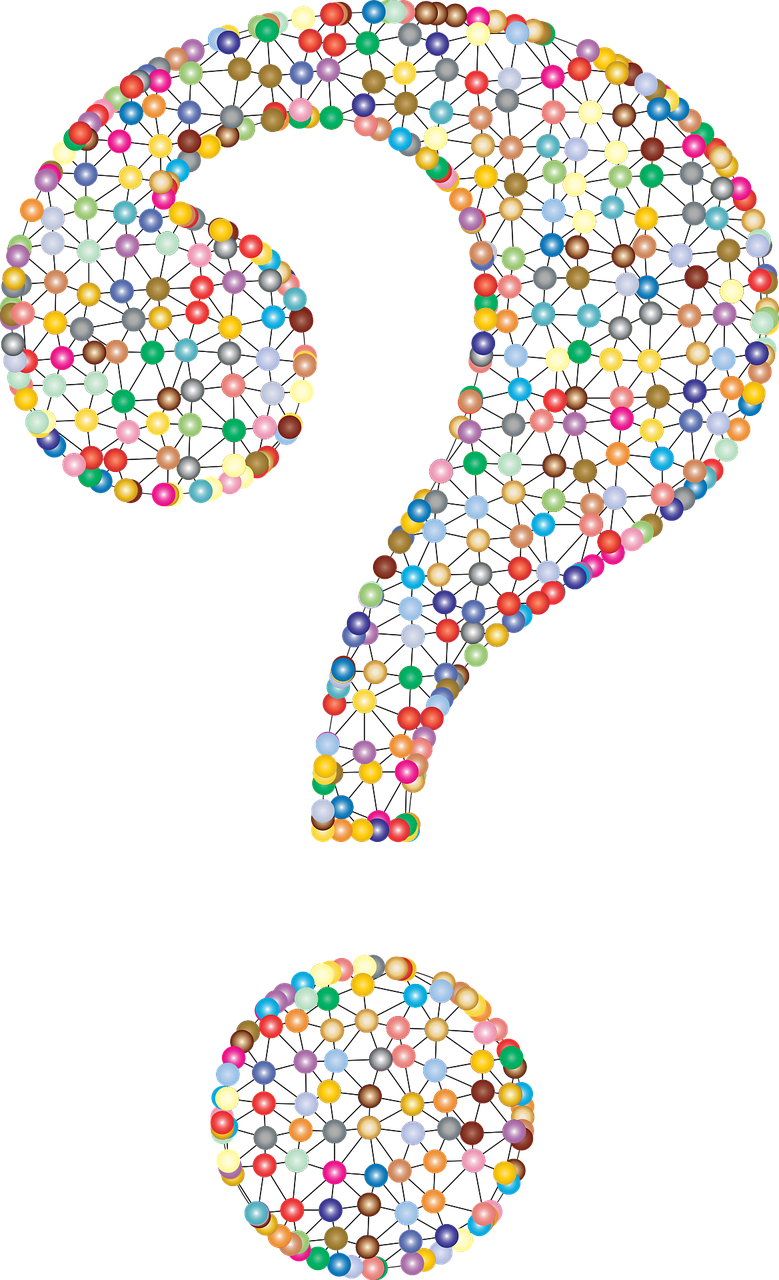 Why record audio feedback?
Saves time / less writing when grading
Provides detail and nuance for students

Feedback is effective when it helps the student in ‘meaning making’. 

Students appreciate it!
How-to:
Kaltura Capture

Pros:
You might already know how to use it. 
Uploads automatically into My Media

Cons:
You can pause and resume, but there’s not a lot of control if you want to rewind a portion to re-record over a ‘mistake’.
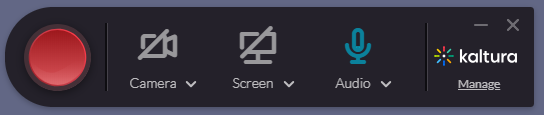 How-to:
Audacity

Pros: 
Total control of your recording

Cons: 
New software to learn
You have to upload the file afterwards
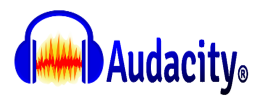 For your consideration
Other tips for success
Keep it natural:
Treat this as a ‘conversation’ with your student, not a professional broadcast. Be yourself. 

Provide supportive feed-forward:information that will help them improve.

Let them hear (in your tone of voice) that you’re eager for them to succeed.
Q&A
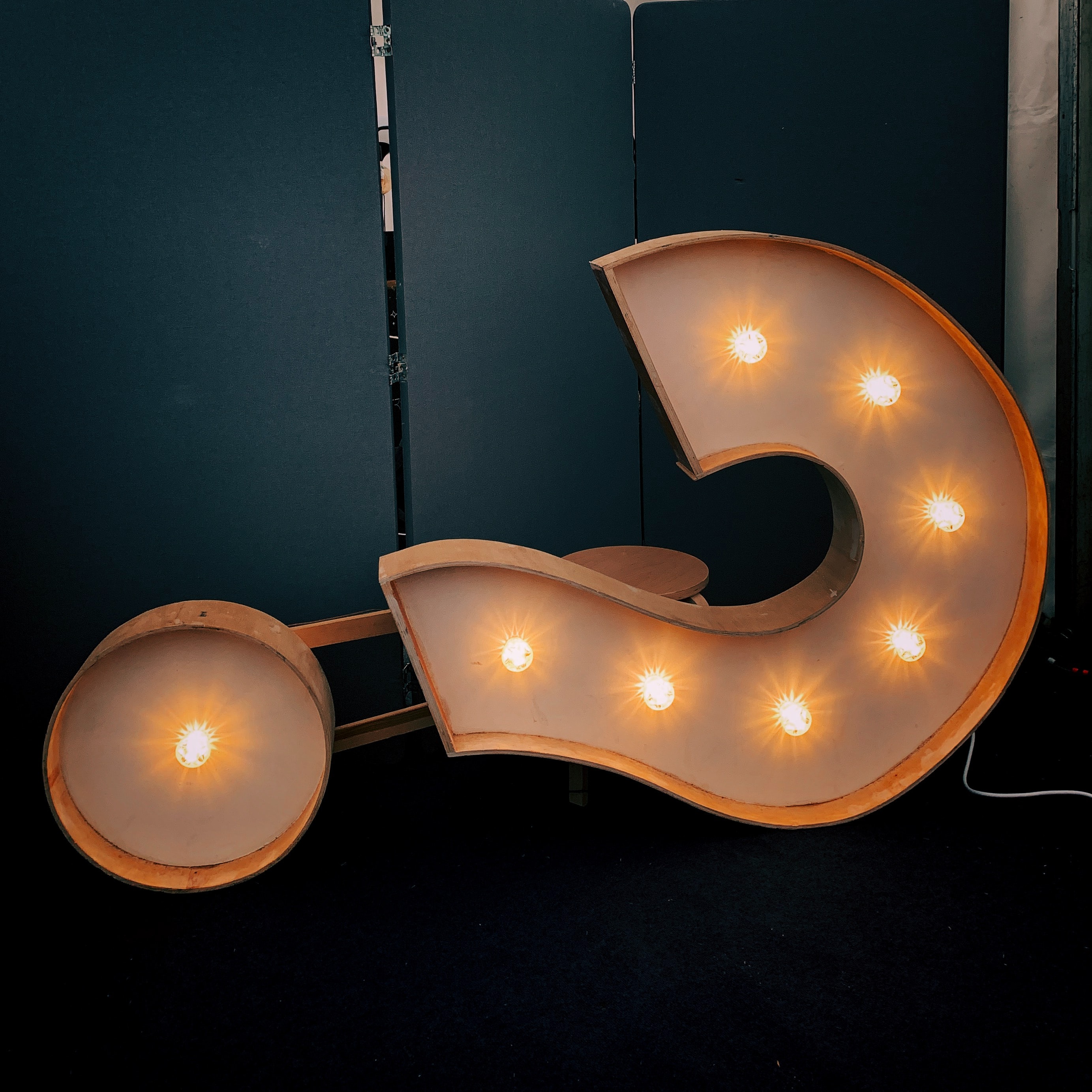 Thank you!











ctet.royalroads.ca
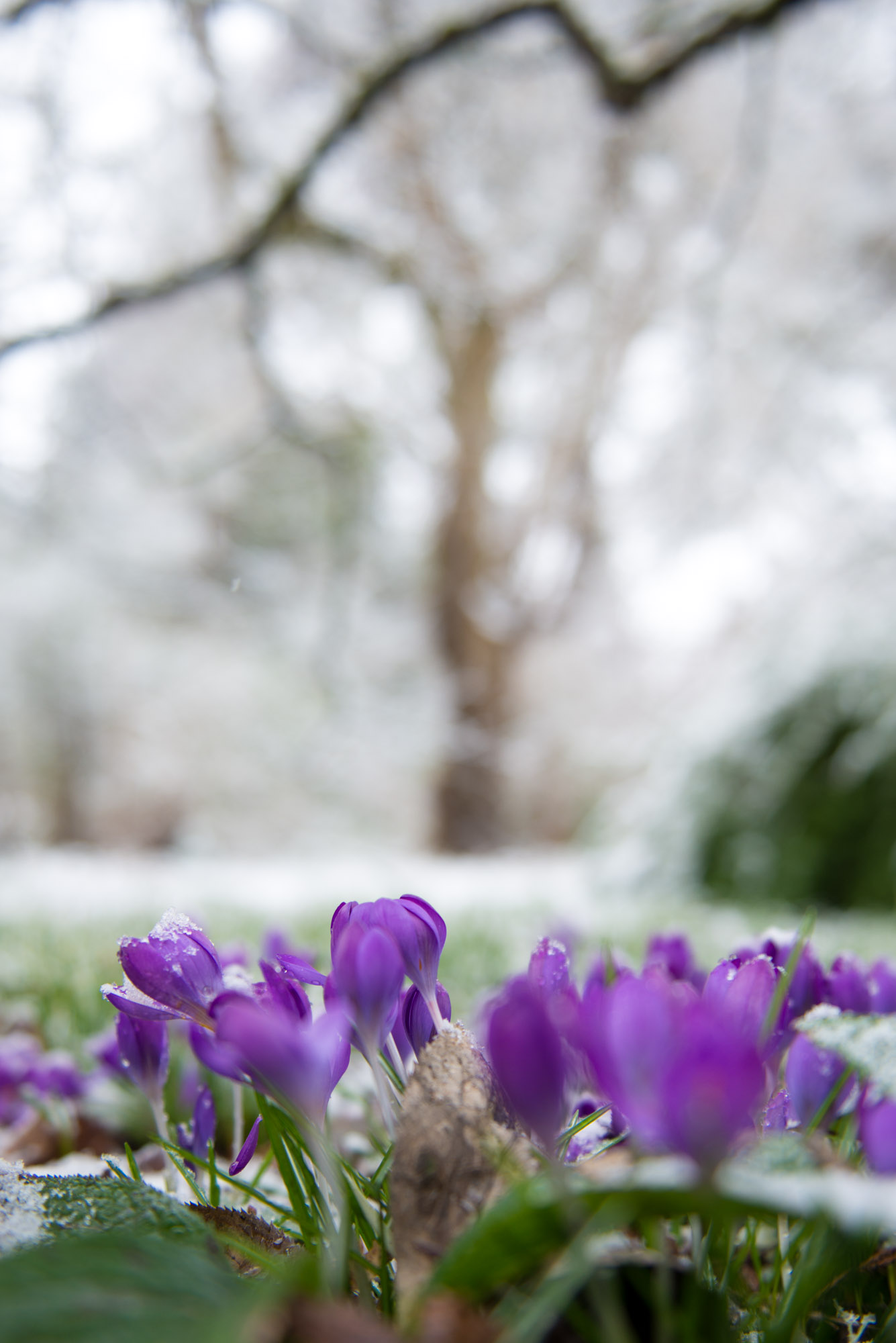